ΧΡΙΣΤΙΑΝΙΚΗ ΑΓΩΓΗΕΝΟΤΗΤΑ 6Η Ο ΣΕΒΑΣΜΟΣ ΑΠΕΝΑΝΤΙ ΣΤΗ ΖΩΗ ΚΑΙ Η ΔΥΝΑΤΟΤΗΤΑ ΥΠΕΡΒΑΣΗΣ ΤΟΥ ΠΡΟΒΛΗΜΑΤΟΣ ΤΩΝ ΑΓΕΝΝΗΤΩΝ ΠΑΙΔΙΩΝ
Γ΄ ΕΞΑΜΗΝΟΙΕΡΑΤΙΚΩΝ ΣΠΟΥΔΩΝ
ΑΕΑΑ
ΔΙΔΑΣΚΟΥΣΑ: ΜΑΡΙΑ Κ. ΚΑΡΑΜΠΕΛΙΑ
2024-2025
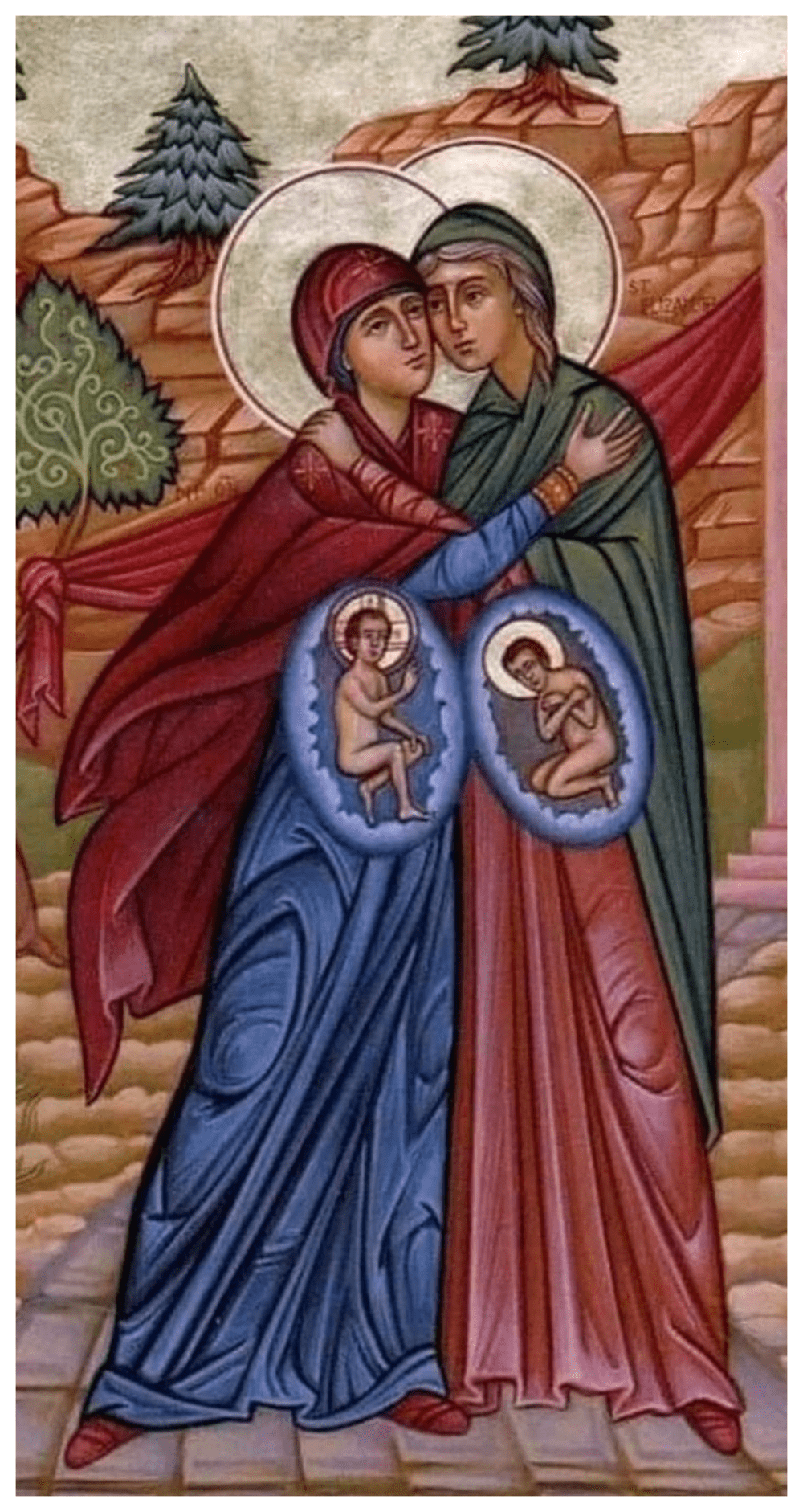 H Ορθόδοξη διδασκαλία ομιλεί για δημιουργία ζωής «ἐξ ἂκρας συλλήψεως». 
Ας θυμηθούμε (Λουκ. 1:39-44) ότι η Παναγία Δέσποινα, αμέσως μετά τον Ευαγγελισμό, πορεύεται με βιασύνη στην Ελισάβετ, που ήταν έγκυος στον Τίμιο Πρόδρομο. Ο τελευταίος, 6 μηνών Αγέννητο Παιδί, σκιρτά στην κοιλιά της Ελισάβετ, και εκείνη πληρούται Πνεύματος Αγίου και αναγνωρίζει τον «καρπό τῆς κοιλίας» της Παναγίας, τον κυοφορούμενο Κύριο. Δεν έχει περάσει παρά ελάχιστος χρόνος από τον Ευαγγελισμό. Είναι καθαρή και κρυστάλλινη η έννοια «ἐξ ἂκρας συλλήψεως».
Ανάγκη προστασίας της Αγέννητης Ζωής
Η επιστήμη συμφωνεί. Η Μοριακή Αναπτυξιακή Βιολογία και Εμβρυολογία βλέπουν το πρώτο ανθρώπινο διπλοειδές κύτταρο ως ζωντανό οργανισμό που φέρει όλες τις γενετικές πληροφορίες για όλον τον ανθρώπινο οργανισμό. Εντός ολίγων ημερών πολλαπλασιάζεται και ήδη στην 3η εβδομάδα (18η ημέρα) της ζωής, η καρδιά πάλλεται.
Στον σκληρόκαρδο όμως κόσμο που ζούμε, οι λέξεις «Αγέννητο Παιδί» μοιάζουν απαγορευμένες, διότι τις βυθίζουμε στα θολά νερά των «όρων και προϋποθέσεων» της βολής μας. Οι ενοχλητικές λέξεις «έκτρωση» και «άμβλωση» αντικαταστάθηκαν στον ποινικό κώδικα με τον ηθικά αναίσθητο και αποφορτισμένο όρο «διακοπή της κύησης». Σωρεία οι αντιφάσεις στον νομικό και πνευματικό μας πολιτισμό.  
Κάποιοι θεωρούν ότι η προστασία της Αγέννητης Ζωής είναι εργαλείο δημογραφικής ανάπτυξης. Αυτό κρύβει μία επικίνδυνη παραδοχή, ότι αν κάποτε ξεπεράσουμε το δημογραφικό μας πρόβλημα, τότε θα είναι ενδεχομένως αποδεκτό να στερούμε τη ζωή στο Αγέννητο Παιδί. Δεν είναι έτσι.
Η προστασία της Αγέννητης Ζωής δεν είναι εργαλείο για κάτι άλλο, είναι αυταξία και αυτοσκοπός. Είναι ζήτημα πνευματικό, ηθικό και βαθιά ανθρώπινο.
Το θαύμα της ζωήςΓράφει ο Γυναικολόγος - Μαιευτήρας Δρ. Βασίλειος Μπέλλιος, Η Έκτρωση και οι Ευρύτερες Επιπτώσεις της | Φιλανθρωπικός Σύλλογος Η Αγκαλιά (agalia.org.gr)
Τη  στιγμή που ένα ώριμο ωάριο συναντάται με ένα σπερματοζωάριο στη σάλπιγγα της γυναίκας και ενώνονται τα δύο, μία καινούργια ζωή αρχίζει. Σχηματίζεται ένας καινούργιος οργανισμός με δικά του ανεξάρτητα χαρακτηριστικά. Εκείνη τη στιγμή έχει καθοριστεί  αν θα είναι αγόρι η κορίτσι, αν θα έχει την  Α η Β  ομάδα  αίματος, αν θα έχει μαύρα ή γαλανά μάτια  και όλα εκείνα  τα γνωρίσματα που χαρακτηρίζουν έναν ανεξάρτητο οργανισμό. Εντός του πρώτου εικοσιτετραώρου  από τη γονιμοποίηση,  αρχίζει κιόλας  ο πολλαπλασιασμός του γονιμοποιημένου κυττάρου… 
Μέχρι την 10-12 εβδομάδα έχει τελειώσει η οργανογένεση και από εκεί και πέρα τα όργανα απλώς ωριμάζουν μέχρι τον τοκετό. Ήδη την τρίτη εβδομάδα (μήκος 3 χιλιοστά) σχηματίζονται η σπονδυλική στήλη, το στομάχι, το κεφάλι, οι πνεύμονες, το έντερο, τα νεφρά. Συμπληρώνοντας την τέταρτη εβδομάδα έχει ύψος μισό εκατοστό και βάρος μισό γραμμάριο. Ήδη μπορεί να διαπιστωθεί καρδιακή λειτουργία. Η γυναίκα μόλις τώρα διαπιστώνει ότι είναι έγκυος, καθ’  ότι η περίοδος έχει καθυστερήσει  να εμφανιστεί κατά δύο εβδομάδες. 
Εν τούτοις η θαυμαστή αυτή πορεία ανάπτυξης της καινούργιας ζωής διακόπτεται μερικές φορές βιαίως και συχνά αδικαιολόγητα. Η γυναίκα, πολλές φορές, ωθείται στην απόφαση να διακόψει την εγκυμοσύνη της, είτε διότι η ίδια δεν αισθάνεται έτοιμη να γίνει μητέρα, ή πιέζεται από το περιβάλλον (σύζυγο ή  λοιπό οικογενειακό περιβάλλον)  και τις κοινωνικές συνθήκες. 
Έτσι λοιπόν καταφεύγει στην άμβλωση ή τεχνητή  έκτρωση (διακοπή της εγκυμοσύνης) όπως λέγεται, για να την διακρίνουμε από την αυτόματη έκτρωση η αποβολή.
Ο Μονόλογος του εμβρύου(Απόσπασμα από το φυλλάδιο «Μαμά ζω και ας μην το ξέρεις» Θεόφιλος Φιλανθρωπικός Οργανισμός Κοινωνικής Φροντίδας)
Το έμβρυο εμφανίζεται να μιλά σε πρώτο πρόσωπο (“Γεια σας! Είμαι ένα παιδάκι στο ξεκίνημα της ζωής μου” κ.ο.κ.) και να αναρωτιέται τι θα του συμβεί, αν η μητέρα του αποφασίσει να διακόψει την κύησή της: “Μήπως θα με απορροφήσουν με σωλήνα, όπως η ηλεκτρική σκούπα τα σκουπίδια; […] Μήπως θα με κομματιάσουν ζωντανό, μέσα στην κοιλιά της μητέρας μου, μ’ ένα τροχισμένο γυριστό μαχαίρι; […] Μήπως ο γιατρός, με μια σύριγγα, αναρροφήσει λίγο αμνιακό υγρό για να εκχύσει αλάτι που θα με κάψει ζωντανό; Τότε θα πονάω φρικτά, ώρες και ώρες, ώσπου να ξεψυχήσω!”
Αλλά δεν τελειώνει εδώ ο μονόλογος του εμβρύου: “Αυτό που οι γιατροί λένε ‘διακοπή της κυήσεως’ είναι η δολοφονία μου! Ο θάνατός μου είναι μαρτυρικός: Αγωνίζομαι για δύο-τρεις ώρες να κρατηθώ στη ζωή, η καρδιά μου πάλλεται με πείσμα! Η μητέρα μου κινδυνεύει, όπως και τα επόμενα αδέλφια μου, από τον άδικο θάνατό μου!”. Και οι “υπηρεσίες προς την έγκυο” συμπληρώνονται με την αναφορά στους κινδύνους που διατρέχουν όσες γυναίκες επιλέγουν να διακόψουν μια ανεπιθύμητη κύηση. “Περισσότερες από τα 3/4 των μητέρων που έχουν κάνει έκτρωση παρουσιάζουν αργότερα σοβαρά ψυχολογικά και άλλα προβλήματα”, αναφέρεται χαρακτηριστικά. “Μελαγχολία, κατάθλιψη, τύψεις, αγωνίες, εφιαλτικά όνειρα, επιθετικές τάσεις κ.λπ., που φθάνουν μέχρι τη διάλυση της συζυγικής ενότητας, το διαζύγιο, και επηρεάζουν, όπως είναι φυσικό, και τα άλλα παιδιά τους.”
Σωματικές επιπτώσεις της έκτρωσης
Οι σωματικές μπορεί να είναι άμεσες κατά τη διάρκεια της επέμβασης, όπως: 
ρήξη  του τραχήλου της μήτρας κατά την διαδικασία της διαστολής του με μεγάλη αιμορραγία, 
διάτρηση της μήτρας που επίσης μπορεί να συνοδεύεται από μεγάλη αιμορραγία, 
και οι δύο αυτές επιπλοκές, εάν δεν μπορέσουν να αντιμετωπιστούν αποτελεσματικά εγκαίρως υπάρχει πιθανότητα να χρειαστεί αφαίρεση της μήτρας για να σωθεί η γυναίκα.
Άλλη συνήθης επιπλοκή είναι η παραμονή υπολειμμάτων πλακούντα εντός της κοιλότητας της μήτρας που οδηγούν σε αιμορραγίες. 
Φλεγμονές στην κοιλότητα της μήτρας και στις σάλπιγγες, έχουν ως αποτέλεσμα να μην είναι δυνατή άλλη κύηση στο μέλλον, διότι οι φλεγμονές δημιουργούν συμφύσεις στην κοιλότητα της μήτρας και απόφραξη των σαλπίγγων.
Σωματικές επιπτώσεις της έκτρωσης
Έχουν παρατηρηθεί φλεγμονές με αποστήματα σαλπίγγων και ωοθηκών σαν επακόλουθο μιας έκτρωσης. 
Η απόφραξη των σαλπίγγων δεν επιτρέπει την διάβαση του ωαρίου ώστε να μη μπορεί να επιτευχθεί επόμενη κύηση. 
Επίσης ανεπάρκεια του τραχήλου, λόγω της βίαιης διαστολής, ώστε σε μετέπειτα εγκυμοσύνες να αποβάλλονται τα έμβρυα ή να γεννιούνται  πρόωρα. 
Οι φλεγμονές που μπορεί να επακολουθήσουν μετά από μία έκτρωση μπορεί να οδηγήσουν σε απόφραξη  των σαλπίγγων, σε ενδομητρικές συμφύσεις  που το τελικό αποτέλεσμα θα είναι: 
η στείρωση,  
οι συχνές αποβολές, 
οι στιφροί ή προδρομικοί πλακούντες  ή 
οι πρόωροι τοκετοί.
Θρομβώσεις.
Ψυχολογικές επιπτώσεις της έκτρωσης
Οι ψυχολογικές επιπτώσεις έχουν επίσης μεγάλη σημασία  διότι σε κάποιες περιπτώσεις ακολουθούν τη γυναίκα σε όλη της τη ζωή. Επειδή η γυναίκα από ένστικτο (μητρικό) αγαπάει το έμβρυό της, άσχετα από θρησκευτικές ή άλλες πεποιθήσεις της και κατά συνέπεια δεν θέλει το κακό του, βιώνει την έκτρωση  σαν ένα βαρύ  ψυχικό τραυματισμό που δύσκολα, ή επιφανειακά μόνο επουλώνεται. Αρκεί μόνο λίγο να τον αγγίξεις και πάλι βγαίνει στην επιφάνεια. 
Έτσι ομιλούμε για το λεγόμενο «μετεκτρωτικό σύνδρομο» (Post abortion Syndrom) που είναι ένας νέος όρος και σημαίνει το σύνολο των ψυχολογικών συμπτωμάτων που παρουσιάζονται σε μεγάλο ποσοστό γυναικών μετά την έκτρωση. Κυρίως παρατηρείται σε γυναίκες                                                                                                           
που έχουν περιορισμένη  ή καθόλου συμπαράσταση  από το σύντροφο ή το οικογενειακό  τους περιβάλλον                                                                                                         
που είχαν ψυχολογικά προβλήματα πριν την εγκυμοσύνη                                                                 
που αισθάνονται εξαναγγασμένες να κάνουν έκτρωση                                                                            
που έκαναν την έκτρωση στο δεύτερο τρίμηνο της εγκυμοσύνης                                                    
εκείνες που  τα θρησκευτικά τους πιστεύω και του κοινωνικού τους περιβάλλοντος αποδοκιμάζουν την έκτρωση                                                                                                                                
εκείνες που η κουλτούρα τους και η θρησκεία τους απαγορεύει την έκτρωση                              
εκείνες που αναγκάζονται να διακόψουν μια επιθυμητή εγκυμοσύνη λόγω  σοβαρών ανωμαλιών του  εμβρύου
Τα συμπτώματα του μετεκτρωτικού συνδρόμου
Μια δυσάρεστη συναισθηματική κατάσταση φόβου και ανησυχίας.                           
Αδυναμία χαλάρωσης, υπερένταση, ερεθιστικότητα.                                   
Σωματικές αντιδράσεις όπως ζαλάδες, καρδιοχτύπι, στομαχικές διαταραχές, πονοκέφαλοι. 
Δυσκολία συγκεντρώσεως.                                                                                               
Διαταραγμένος ύπνος με εφιάλτες, άσχημα όνειρα.                                                               
 Μια γενικότερη άρνηση, προσπαθεί να ξεχάσει το γεγονός                                                   
 Ψυχολογική αναστολή. Γυναίκες που έχουν βιώσει ένα τέτοιο επώδυνο γεγονός είναι πολύ διστακτικές  στις μελλοντικές συμπεριφορές τους, ώστε να αποφεύγουν παρόμοιες επώδυνες καταστάσεις. Αυτό επηρεάζει τις διαπροσωπικές τους σχέσεις.
Τα συμπτώματα του μετεκτρωτικού συνδρόμου
Κατάθλιψη και σκέψεις αυτοκτονίας. Ενώ λίγες μόνο φθάνουν σε κλινική κατάθλιψη, πολλές παρουσιάζουν λυπημένη έκφραση, ξαφνικά ανεξήγητα  ξεσπάσματα σε κλάματα, διαταραχές ύπνου, ορέξεως, σεξουαλικής ζωής.                             
 Επαναφορά της εμπειρίας της έκτρωσης στη μνήμη, χωρίς εμφανή εξήγηση.           
Σκέψεις να ξαναμείνουν έγκυες  για να αντικαταστήσουν αυτό που έχασαν.         
 Ανησυχία για μελλοντική γονιμότητα και εγκυμοσύνη.                                                                                                          
 Υπόσχεται στον εαυτό της να  ξαναμείνει έγκυος και να είναι η καλύτερη μητέρα του κόσμου.
 Ενοχές  ότι επέλεξε τη δική της άνετη ζωή από τη ζωή του παιδιού της.
 Χρήση αλκοόλ η άλλων ουσιών.                                                                                                                             
 Όλα τα πάρα πάνω  επανέρχονται στη μνήμη  κάθε χρόνο την ημερομηνία που έγινε η έκτρωση.
Το Νομικό Καθεστώς
Σε ότι  αφορά τη χώρα μας, όπως και στις άλλες δυτικές χώρες, ο νόμος 1609/86 επιτρέπει την έκτρωση μέχρι την δωδέκατη εβδομάδα της κύησης για κοινωνικούς λόγους. Σε περίπτωση που διαπιστωθεί κάποια σοβαρή ανωμαλία  στο έμβρυο,  επιτρέπεται από  το νόμο μέχρι την 24η  εβδομάδα. 
Μετά την 24η  εβδομάδα διακοπή της εγκυμοσύνης  είναι ποινικό αδίκημα. Σχετικά γράφει ο γνωστός νομικός Γ. Κουμάντος  «Παρά το σεβασμό που  οφείλεται στο έμβρυο, ως ανθρώπινη ζωή και μελλοντικό πρόσωπο, αλλά κάτω  από την πίεση κοινωνικών αντιλήψεων  που παραδέχονται τις εκτρώσεις ως θεμιτές, ακόμη και ως έκφραση ενός δικαιώματος της γυναίκας, να εξουσιάζει το σώμα της, ο νομοθέτης καθιερώνει μια ακόμη τομή στην αδιάκοπη συνέχεια της ζωής: Η τεχνητή διακοπή της εγκυμοσύνης δεν απαγορεύεται  κατά τις πρώτες 12 εβδομάδες της εγκυμοσύνης».
Το Νομικό Καθεστώς
Επ’ αυτού σχολιάζει ο ακαδημαϊκός Κων. Δεσποτόπουλος: «Πρόκειται  για επαίσχυντη στάση του νομοθέτη να υποκύψει όχι στην πλειοψηφία των πολιτών, αλλά στις πιέσεις ορισμένων ομάδων  γυναικών, δήθεν πρωτοπόρων. Και είναι ηθικός παραλογισμός, η ίδια πράξη ονομαζόμενη συγκαλυπτικά  «τεχνητή διακοπή της εγκυμοσύνης», αν επιτελεστεί την 84η ημέρα ύστερα από τη σύλληψη, να χαρακτηρίζεται ως μη αντίθετη προς το δίκαιο. Αν επιτελεστεί όμως την 85η ημέρα ύστερα από τη σύλληψη να χαρακτηρίζεται αξιόποινο αδίκημα. Μιας ημέρας  διαφορά εμφανίζεται κρίσιμη  για τον εγκληματικό ή μη χαρακτήρα της ίδιας πράξης, προς γελοιοποίηση της νομοθεσίας. Και ιδού πρόσθετη αθλιότατη ανοησία:  η διεκδίκηση  δικαιώματος προς έκτρωση ως «Δικαιώματος της γυναίκας να εξουσιάζει το σώμα  της». 
Ο κος Δεσποτόπουλος στο σύγγραμμά  του «Φιλοσοφία του Δικαίου»,  έχει εκφραστεί  για το δικαίωμα χειρισμού  από τον άνθρωπο  των μελών και των λειτουργιών του ατομικού του σώματος.  Αλλά  η αντιμετώπιση της εγκυμοσύνης δεν είναι χειρισμός από τη γυναίκα του ατομικού της σώματος.  Η εγκυμοσύνη  ενέχει συνύπαρξη επί  εννέα  μήνες δύο  ανθρωπίνων όντων.  Δεν είναι το έμβρυο  μέλος του γυναικείου σώματος,  είναι όν ανθρώπινο  άλλο  από τη γυναίκα μητέρα!  Έπρεπε ίσως αυτό να τονιστεί,  αν και αυτονόητο.
Την πρώτη Κυριακή μετά την Γέννηση του Κυρίου μας, η Εκκλησία μας την αφιερώνει στο Αγέννητο Παιδί
Αγέννητο Παιδί είναι εκείνη η ανθρώπινη ύπαρξη που έχει ήδη έρθει στον κόσμο, χωρίς να της έχουμε αποδώσει ημέρα γενεθλίων.
Βλέπετε, η ημέρα των γενεθλίων έχει να κάνει με εμάς τους γύρω, τους εξωτερικούς μάρτυρες, αλλά όχι με την πραγματική έναρξη της ζωής, που ήδη έχει συμβεί προ πολλού, «ἐξ ἂκρας συλλήψεως».
Το Αγέννητο Παιδί, χωρίς να έχει αντικρύσει απευθείας το φως της ημέρας, βλέπει τις φωτοσκιάσεις. Αγάλλεται με την ήπια μουσική και τρομάζει στους ξαφνικούς θορύβους. Νιώθει τα αισθήματα της κυοφορούσας μάνας, χαμογελά όταν εκείνη η ευλογημένη τροφός είναι καλά, δυστροπεί με τις στενοχώριες της. Χαίρεται το χάδι κι ας μην το αγγίζει κανείς απευθείας. Και, πώς άραγε να ερμηνεύσουμε εκείνο το μικρό μυστήριο, τη μητρική μυρωδιά που το Αγέννητο Παιδί αντιλαμβάνεται μέσα στο αμνιακό υγρό! Όταν το νεογέννητο βρέφος το εναποθέσουν στην αγκαλιά της μάνας, εκείνο ηρεμεί γιατί καταλαβαίνει τη γνώριμη μυρωδιά της, τη μυρωδιά στην οποία έζησε πολλούς μήνες ως Αγέννητο Παιδί.
Χριστιανική ανθρωπολογία
Σύμφωνα με τη χριστιανική ανθρωπολογία η ένωση της ψυχής με το σώμα γίνεται τη στιγμή της συλλήψεως του ανθρώπου. Ο Γρηγόριος Νύσσης γράφει: «Λείπεται οὖν μίαν καὶ τὴν αὐτὴν ψυχῆς τε καὶ σώματος ἀρχὴν τῆς συστάσεως οἴεσθαι», δηλαδή κατά συνέπεια υπολείπεται μία ταυτοχρόνως χρονική αρχή να έχουν η ψυχή και το σώμα.(Περὶ ψυχῆς καὶ ἀναστάσεως, PG 44, 125). 
Το ίδιο αναλύει και στο έργο του Περὶ κατασκευῆς τοῦ ἀνθρώπου. Σημειώνει ότι «ἑνὸς ὄντος τοῦ ἀνθρώπου, τοῦ διὰ ψυχῆς τε καὶ σώματος συνεστηκότος, μίαν αὐτοῦ καὶ κοινὴ τῆς συστάσεως τὴν ἀρχὴν ὑποτίθεσθαι, ὡς ἄν μὴ αὐτὸς ἑαυτοῦ προγενέστερός τε καὶ νεώτερος γένοιτο» (Περὶ κατασκευῆς τοῦ ἀνθρώπου, κθ΄,1). Μας λέει λοιπόν ότι επειδή ένα πράγμα είναι ο άνθρωπος, αποτελούμενος από ψυχή και σώμα, μία αρχή της συστάσεώς του δεχόμαστε, για να μην γίνει ο ίδιος προγενέστερος και νεώτερος του εαυτού του. 
«Μήτε ψυχὴν πρὸ τοῦ σώματος μήτε χωρὶς ψυχῆς τὸ σῶμα ἀληθὲς εἶναι λέγειν» (Περὶ κατασκευῆς τοῦ ἀνθρώπου, κθ΄, 3). Ούτε αληθεύει να λέει κανείς ότι υπάρχει ψυχή πριν από το σώμα, ούτε σώμα χωρίς ψυχή.
Χριστιανική ανθρωπολογία
Ο Γρηγόριος Νύσσης συμπληρώνει: «ὡς γὰρ οὐκ ἔστι τὴν κατὰ τὰ μέλη διάρθωσιν ἐνιδεῖν τῷ πρὸς τὴν σύλληψιν τοῦ σώματος ἐντιθεμένῳ πρὸ τῆς διαπλάσεως· οὕτως οὐδὲ τὰς τῆς ψυχῆς ἰδιότητας ἐν τῷ αὐτῷ δυνατὸν ἐστι κατανοῆσαι, πρὶν προελθεῖν εἰς ἐνέργειαν» (Περὶ κατασκευῆς τοῦ ἀνθρώπου, κθ΄, 4). Δηλαδή, όπως δεν είναι δυνατόν να δούμε πριν τη σύλληψη τη διάρθρωση των μελών του σώματος, έτσι ούτε τις ιδιότητες της ψυχής μπορούμε να κατανοήσουμε πριν γίνουν ενεργές.
Αυτή τη διδασκαλία τη διατύπωσε η Εκκλησία με αφορμή την αίρεση του Νεστορίου, στην Γ΄ Οικουμενική Σύνοδο. Τότε κλήθηκε να απαντήσει στο ερώτημα πότε προσέλαβε ο Υιός και Λόγος του Θεού Πατρός την ανθρώπινη φύση· πριν τη γέννησή Του ή όπως υποστήριζε ο Νεστόριος μετά από τη γέννησή Του και άρα ορθώς ονόμαζε την Μητέρα Του Χριστοτόκο ή Ανθρωποτόκο και όχι Θεοτόκο. 
Η απάντησή ήταν «ἐξ’ αὐτῆς τῆς συλλήψεως ἑνῶσαι ἑαυτῷ τὸν ἐξ’ αὐτῆς ληφθέντα ναόν» (Ἔκθεσις πίστεως τῶν Διαλλαγῶν). Αυτό σημαίνει ότι από την πρώτη αρχή της συλλήψεως ένωσε με τον εαυτό Του ο Θεός Λόγος τον ναό, δηλαδή την ψυχοσωματική ενότητα που έλαβε από την Θεοτόκο Παρθένο.
Χριστιανική ανθρωπολογία
Και ο άγιος Ιωάννης ο Δαμασκηνός χρησιμοποιεί τον όρο «ἐξ’ ἄκρας συλλήψεως». Μας λέει λοιπόν: «Οὔτε γὰρ γενόμενος πρότερον καθ’ ἡμᾶς ὕστερον γέγονεν ὑπὲρ ἡμᾶς, ἀλλ’ ἤ ἐκ πρώτης ὑπάρξεως ἄμφω ὑπῆρξε διὰ τὸ ἐξ’ ἄκρας συλλήψεως ἐν αὐτῷ τῷ Λόγῳ τὴν ὕπαρξιν ἐσχηκέναι» (Ἔκδοσις Ἀκριβὴς τῆς Ὀρθοδόξου Πίστεως, 56, PG 94, 1032). Ούτε είχε γίνει πριν ούτε ύστερα έγινε, αλλά από την πρώτη στιγμή της συλλήψεως έγινε και τα δύο, ψυχή και σώμα, από τη στιγμή που ο Λόγος του Θεού προσέλαβε την ανθρώπινη φύση. 
Από τη χριστολογική αυτή διδασκαλία, η Εκκλησία συμπεραίνει ότι σε κάθε ανθρώπινη σύλληψη η ένωση ψυχής και σώματος γίνεται «ἐξ’ ἄκρας συλλήψεως». 
Αυτή είναι μια θεμελιώδης διδασκαλία, βάσει της οποίας η Εκκλησία στέκει επικριτικώς σε όλες τις παρεμβάσεις στο κυοφορούμενο έμβρυο, οι οποίες μπορούν να προκαλέσουν τον τερματισμό της κυοφορίας του και τη διάσπαση της ενιαίας ψυχοσωματικής του υπάρξεως.
Ηθική προσέγγιση
Η ηθική της Εκκλησίας πηγάζει από την δογματική της. Από τη στιγμή κατά την οποία το έμβρυο θεωρείται δογματικώς ως ένας εν δυνάμει άνθρωπος, κάθε διακοπή αυτής της πορείας προς την ολοκλήρωση και γέννησή του θεωρείται φόνος.
Η απαγόρευση του φόνου, το «οὐ φονεύσεις» είναι γενική εντολή του Θεού και στην Παλαιά και στην Καινή Διαθήκη.
Η Εκκλησία όταν μιλάει περί ζωής δεν την περιορίζει μόνο στη βιολογική της διάσταση, αλλά συμπεριλαμβάνει και την πνευματική της διάσταση. Ο άνθρωπος στην εμβρυική του κατάσταση εξελέγη από τον Θεό «πρὸ καταβολῆς κόσμου εἶναι ἡμᾶς ἁγίους καὶ ἀμώμους κατενώπιον αὐτοῦ, ἐν ἀγάπῃ προορίσας ἡμᾶς εἰς υἱοθεσίαν διὰ ᾿Ιησοῦ Χριστοῦ» (Ἐφ. 1, 4-5).
Δυστυχώς η έννομη τάξη πολλών χωρών δεν αναγνωρίζει τα θεμελιώδη ανθρώπινα δικαιώματα στα κυοφορούμενα έμβρυα. Η αλλαγή νοοτροπίας και νομοθεσίας πραγματοποιήθηκε μετά από την πίεση πολλών οργανωμένων ομάδων για την αυτοδιάθεση του ανθρώπινου σώματος της γυναίκας, με το σαθρό επιχείρημα ότι το έμβρυο αποτελεί δήθεν προέκταση του γυναικείου σώματος. Βεβαίως, γνωρίζουμε από τη Βιολογία ότι το έμβρυο έχει μόνο το 50% του DNA του από τη μητέρα του και το υπόλοιπο 50% προέρχεται από τον πατέρα του. Συνεπώς δεν μπορεί να θεωρηθεί προέκταση ή προϊόν του γυναικείου σώματος.
Ηθική προσέγγιση
Ήδη από την αρχαιότητα, στον όρκο του Ιπποκράτη, διαβάζουμε ότι ανάμεσα στα ηθικά καθήκοντα του γιατρού ήταν και η αποφυγή βοήθειας προς έκτρωση-άμβλωση των κυοφορούμενων: «Οὐ δώσω δὲ οὐδὲ φάρμακον οὐδενὶ αίτηθεὶς θανάσιμον, οὐδὲ ὑφηγήσομαι ξυμβουλίην τοιῆνδε- ὁμοίως δὲ οὐδὲ γυνναικὶ πεσσὸν φθόριον». Δηλαδή υπήρχε η αίσθηση ότι η τεχνητή διακοπή της κυήσεως αντίκειται στον έμφυτο ηθικό νόμο των ανθρώπων.
Η έκτρωση συνιστά παραβίαση της ανθρώπινης ζωής, παραβίαση του δικαίου. Το περιεχόμενο του όρκου έχει μέχρι σήμερα διαχρονική αξία, σε αυτόν τον όρκο ορκίζονται οι γιατροί όλων των λαών, ακριβώς λόγω της αξίας των βασικών του αρχών: τον σεβασμό στην προσωπικότητα του ανθρώπου, τον σεβασμό στη ζωή.
Η σημερινή διερεύνηση των επιπτώσεων της έκτρωσης στη γυναίκα από την πλευρά της Ιατρικής και της Ψυχολογίας είναι διαφωτιστική.
Εάν οι εκτρώσεις προσλάβουν ηθική αξία τότε και η ευθανασία και η ευγονική θα απαιτήσουν νομιμοποίηση, όπως ήδη συμβαίνει σε κάποιες χώρες. Ο αυτονομημένος από τον Θεό άνθρωπος δεν πρόκειται να σταματήσει σε κανένα όριο. Συνεχώς θα προσπαθεί να σφετεριστεί το δικαίωμα της ζωής των άλλων για την καλοπέρασή του σ’ αυτή τη ζωή, την μοναδική, την οποία αποδέχεται και υπολογίζει.